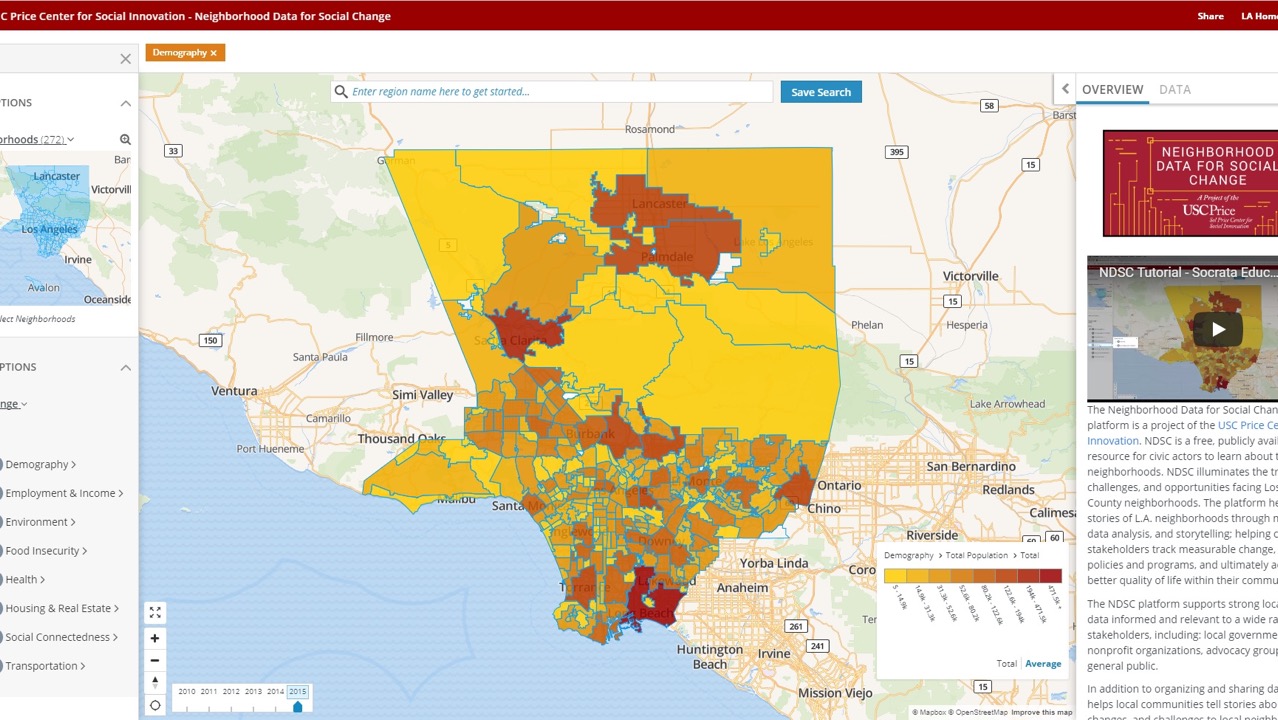 Neighborhood Data for Social Change
Caroline Bhalla, Managing Director
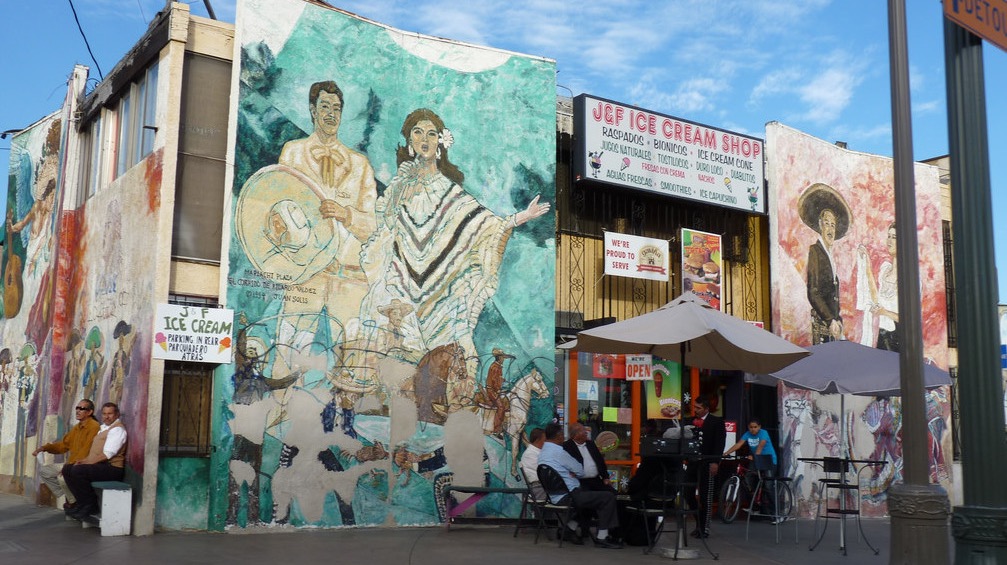 BOYLE HEIGHTS RESIDENTS FACE SIGNIFICANT OBSTACLES TO HOMEOWNERSHIP
OPPORTUNITY YOUTH IN LOS ANGELES
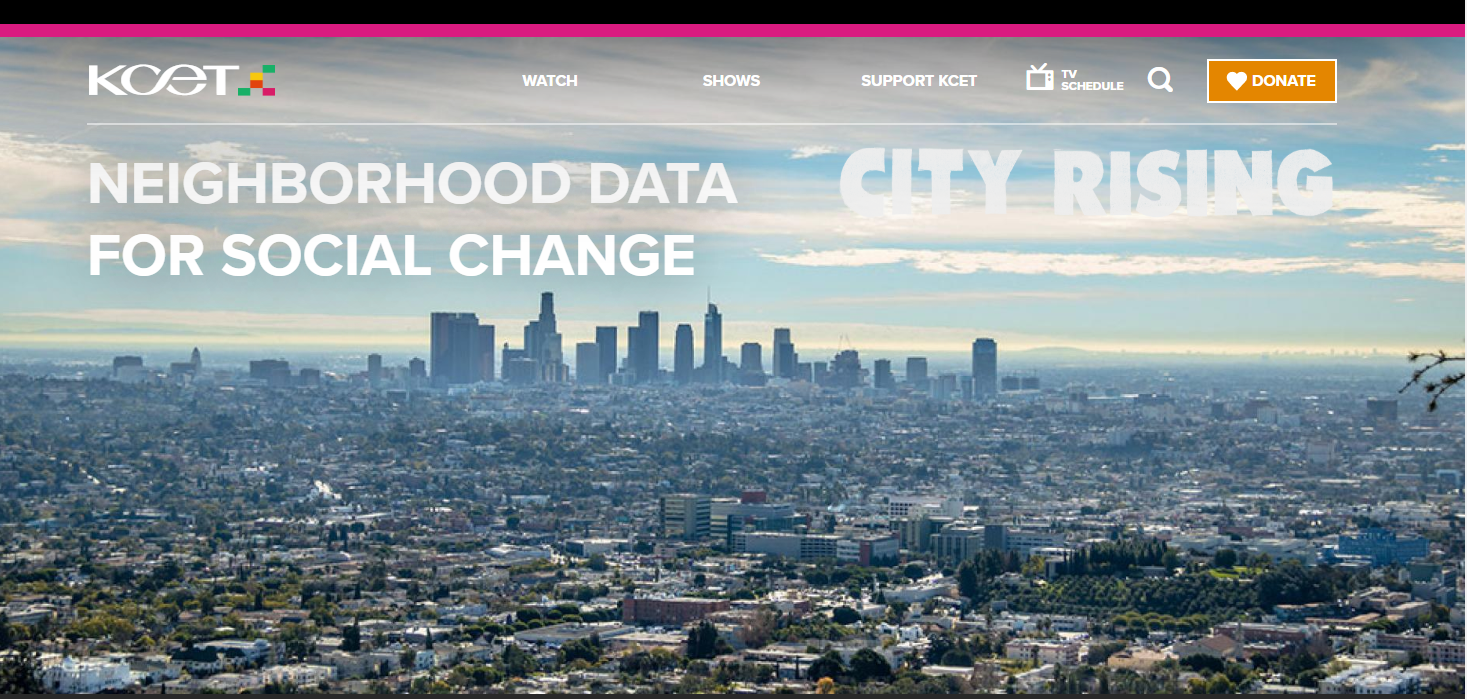 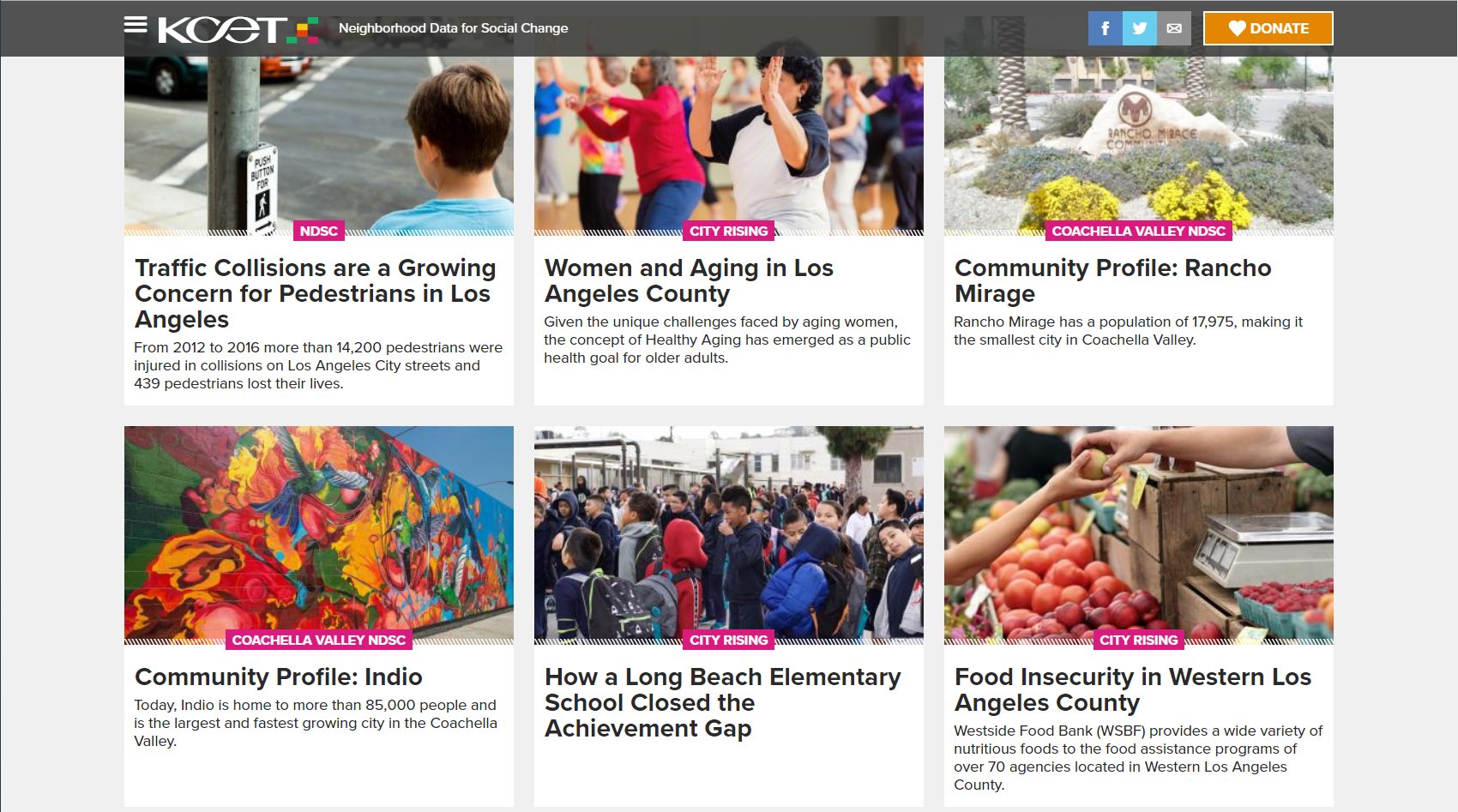 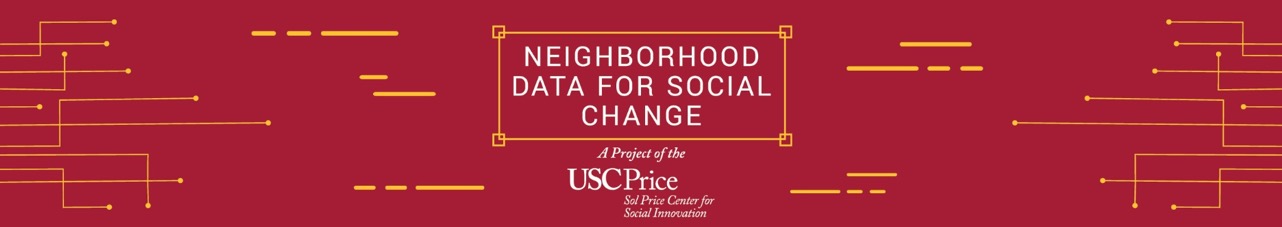 Stay Connected
@NDSC_LA
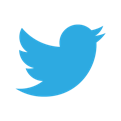 @PriceSocialInnovation
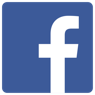 www.la.myneighborhooddata.org